CHAPTER 13
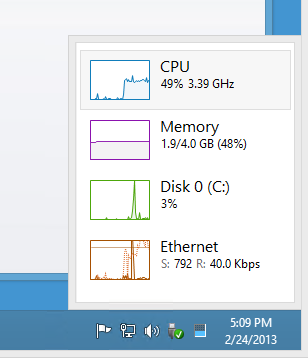 Processes
Process:
                 A process is a program in execution . A process is created every     
                       time you run an external command . A process is removed from the system  
                        when command finishes its execution.
-A process is executed for a short period of time, and then the CPU is taken away  
  from it and given to another  process.
-The Time a process is in the CPU burst before it is switched out of the CPU is called   
  quantum or time slice .
-The Kernel uses an algorithm to decide which process gets to use the CPU next.  
  the technique used to choose the process that gets to use the CPU is called CPU  
  scheduling .
  METHODS    ( FCFS,ROUND ROBIN etc……)
UNIX Process Status :
                 NORMAL: A process terminates normally when it finishes its work  
                                     and exits the system gracefully .
           ABNORMAL: A process terminates abnormally when it exits the system  
                                           because of an exception, condition or intervention by its owner.
PROCESS STATES:
- Ready:  A process is ready to run but does not have the CPU.

- Running: The process is actually running. 

- Waiting: The process is waiting for an event.

- Swapped: The process is ready to run but it has been temporarily
                       put a side because it needs more memory.

- Zombie:  A Dying process.
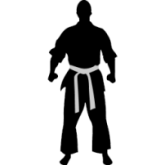 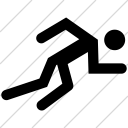 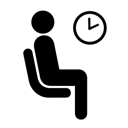 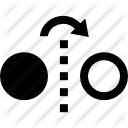 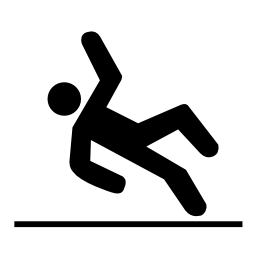 Internal commands:
                                     An internal command is one whose code is part of the shell  
                                                  process. 
External commands: 
                                                  An external command is one whose code is in a file.
Fork System
Parent and Child process:
-The very first process that executes is the parent process 
- The process that execute under the parent process is a child 
   process ,Child process can be many .
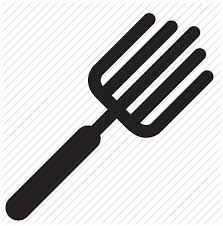 Process id + name for every command during execution
To view a process
 $   ps
PID    TTY     TIME     CMD
  tty2   00:00:01   bash
$  csh
%  ksh
%  ps
PID    TTY     TIME     CMD
  tty2   00:00:01   bash
  tty2   00:00:02   csh
 tty2    00:00:01    ksh
^D
^D
Out put with out session leader
To view a process
 #   ps
PID    TTY     TIME     CMD
 tty1   00:00:00  tree 
  tty2   00:00:01   bash
  tty1   00:00:09   vi
#  ps –a
PID    TTY     TIME     CMD
 tty1   00:00:00  tree 
  tty1   00:00:09   vi
Processes of a user
To view a process
 #   ps –u 147
UID    PID    TTY     TIME     CMD
789      tty1   00:00:00  tree 
147   869     tty2   00:00:01   bash
147   658     tty1   00:00:09   vi
OR
#  ps –u  Usman
UID    PID    TTY     TIME     CMD
789      tty1   00:00:00  tree 
147   869     tty2   00:00:01   bash
147   658     tty1   00:00:09   vi
Process id + name for every command during execution
To view a process
 #   ps
PID    TTY     TIME     CMD
 tty1   00:00:00  tree 
  tty2   00:00:01   bash
  tty1   00:00:09   vi
#  ps –l
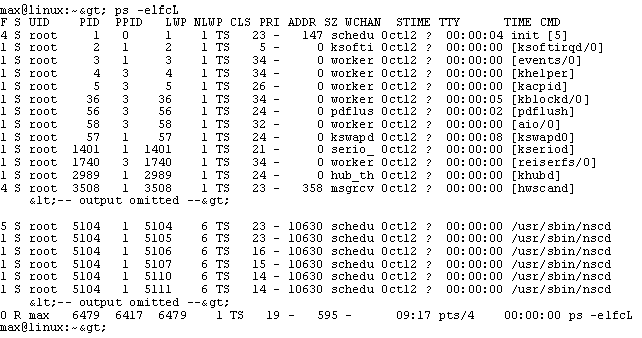 Some more important commands of the chapter
# top   (displays the on going programs on the  system , refreshed the screen after every 5sec.)
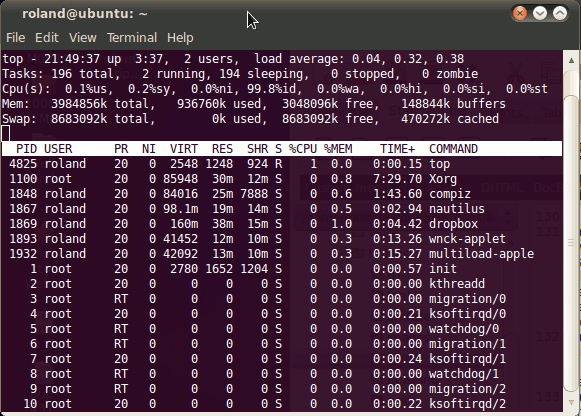 To exit from top press     CTRL  C
Foreground and Background Process
Foreground Process:
                                   When a command executes in the foreground , it keeps 
control of the keyboard and the display screen.    find  /  -name  docUnix  -print  > /home/umar/Umar.txt
Background Process:
                                   While the command executes you gets the shall prompt
 back and can do other work.   find  /  -name  docUnix  -print  > /home/umar/Umar.txt  &
     [1]      68743
Job id       process id
Foreground and Background Process
find  /  -name  docUnix  -print  > /home/umar/Umar.txt  &
     [1]   834
     find  /  -name  Doc545   -print  > /home/ali/ali.txt  &
    [2]   3354
   find  /  -name  Mydoc    -print  > /home/usman/Usman.txt  &
    [3]   5837
#  ps
PID      TTY        TIME      CMD
834    pts/0     0:03       find  /  -name  docUnix  -print  > /home/umar/Umar.txt  &
3354    pts/0     0:11        find  /  -name  Doc545   -print  > /home/ali/ali.txt  &
5837    pts/0     0:04    find  /  -name  Mydoc    -print  > /home/usman/Usman.txt  &
Changing the Foreground and Background Process
find  /  -name  docUnix  -print  > /home/umar/Umar.txt
#  fg
#  fg %3
find  /  -name  Mydoc    -print  > /home/usman/Usman.txt
#  bg
find  /  -name  docUnix  -print  > /home/umar/Umar.txt   &
[1]   83423
#  bg %2
find  /  -name  Doc545   -print  > /home/ali/ali.txt  &
[2]  647
#  jobs
date; echo Hello, world!
Sequential and parallel execution of commands
Fri   Jun   18   23:42:28  PDT   2014
                 Hello, world!
date&  echo hello, world&  uname ; who
[1]  4543
                 [2]  5538 
                 
                 Hello, world!
                [2]  Done
                Fri   Jun   18   23:43:48  PDT   2014
                [1]   Done
       Unix0s
       Rashid  pts/0  jun  12  13:33
       Abbas  pts/1    jun  18  02:55
(date; echo Hello, world!)  who
Sequential and parallel execution of commands
Fri   Jun   18   23:42:28  PDT   2014
                 Hello, world!  
       Rashid  pts/0  jun  12  13:33
         Abbas  pts/1    jun  18  02:55
(date, echo hello, world)&
[1]  4543
 
               Fri   Jun   18   23:43:48  PDT   2014
               Hello, world!
               [1]  Done
(date; echo Hello, world) &  (who; uname)&   whoami
Sequential and parallel execution of commands
[1]  6533
[2]  1464

Haider

Fri   Jun   18   23:42:28  PDT   2014
Hello, world  
[1]  Done
Rashid  pts/0  jun  12  13:33
Abbas  pts/1    jun  18  02:55           
Unixos
[2]  Done
Process id + name for every command during execution
To view a process by its id number 
 #   ps  738
PID    TTY     TIME     CMD
 tty1   00:00:00  tree
To Terminate a process  
 #   kill  738
        [1]+   Terminated       tree
To Terminate a process forcefully 
 #   kill  -9  738
        [1]+   Terminated       tree
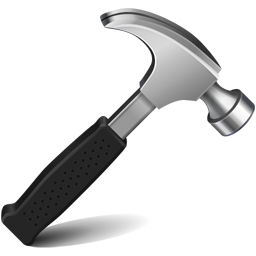 PID
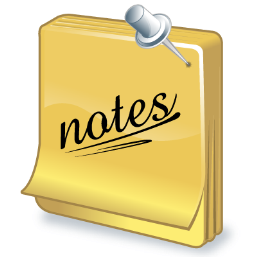 The terminating options start from 1 - 9 .
Init process :                         The very first process, a process which has no parent.                         Process id is  1.
Getty process
Login process
User and password
Session
ptree  -a  hamza
/etc/init
     /usr/sbin/inetd –s
   -bash
   sh
8975   ptree –a  hamza
disPlayed With option  -a